Global Overview
March 2014
Hospira at a glance
The World’s Leading Provider of Injectable Drugs and Infusion Technologies
Market leadership positions in:
generic injectable pharmaceuticals globally
biosimilars in Europe and Australia
medication management systems globally
Nearly 80 years experience; public independent company since 2004
2013 annual revenues of ~$4B
~17,000 employees
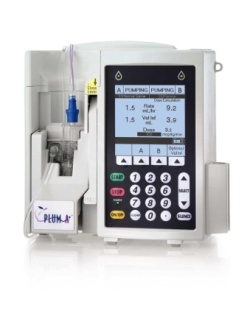 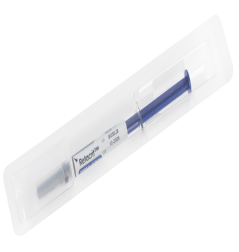 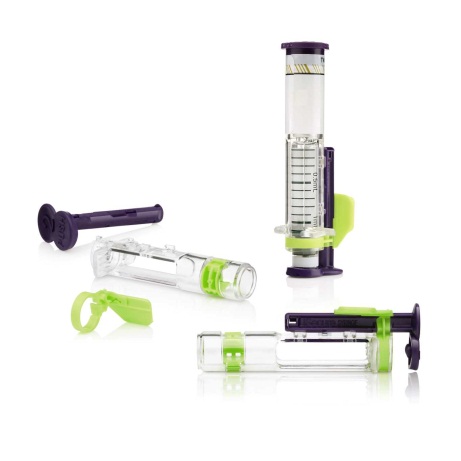 Global overview as of March 2014
2
Our philosophy
Unwavering Commitment to ...
Our customers and patients, delivering on our promise by serving their needs with integrity, trust and innovation
Our employees, by embracing diversity of thought and cultural perspective, fostering an environment of empowerment, fairness and respect
Our shareholders, by safeguarding their investment and providing a fair return
Our communities, acknowledging our social responsibility through active citizenship and thoughtful giving
Values
Integrity
Ownership/Accountability
Speed
Entrepreneurial Spirit
Vision
Advancing Wellness™… through the right peopleand the right products
Global overview as of March 2014
3
Hospira addresses critical healthcare needs
Key Products
Customers
Critical Needs
Reducing:
costs
medication errors
infections

Improving:
patient safety
worker safety
productivity
Specialty Injectable Pharmaceuticals (SIP)
Global industry leader with portfolio of  ~200 products, many in differentiated delivery formats
Hospitals and alternate site healthcare providers
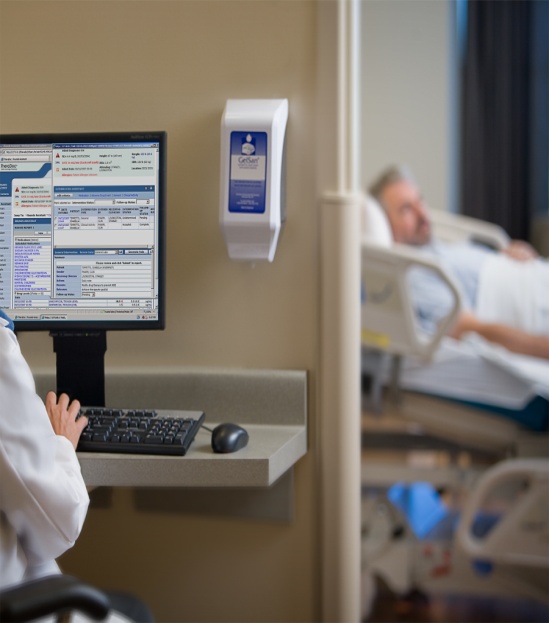 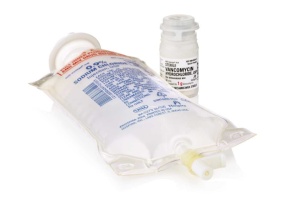 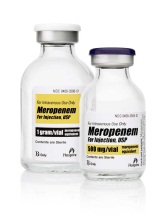 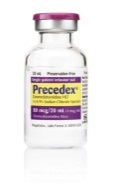 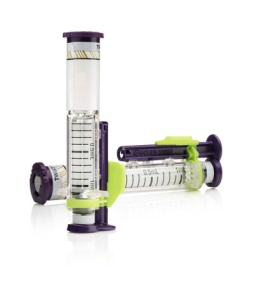 Medication Management Systems (MMS)
Smart infusion devices, dedicated administration sets and software and services
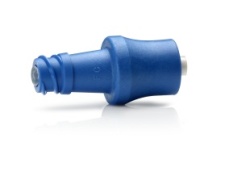 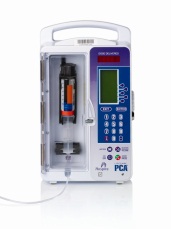 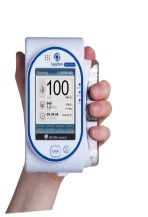 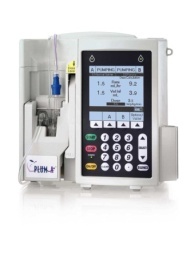 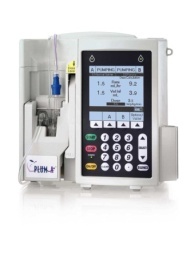 Global overview as of March 2014
4
Hospira product categories
2013 Net Sales~$4B*
5
5
Global overview as of March 2014
*Net sales are on a GAAP basis. Please refer to Hospira’s fourth-quarter 2013 press release on Hospira.com for detailed financial information.
Global leadership position
#1 in Generic Injectables
#2 in Devices
Market Value: $9B
Market Value: $2B
Hospira
Hospira
Global Generic Injectable Market (Units)
Global Devices (MMS)(Units)
SIP: Market share represents the unit market of genericized products in which Hospira participates for the U.S., EU5, Australia, Japan, South Korea and Canada.  IMS NSP (U.S.) data as of Jan 29, 2013, IMS MIDAS (ex-U.S.) data as of Feb 27, 2013, share figure represents rolling four-quarter data (Q112-Q412). Data excludes the retail channel in the U.S .and other markets. Market value is for Hospira’s served available market. IMS Geographies: U.S., Canada, Australia, EMEA (France, Italy, Spain, UK, Turkey, Saudi Arabia), LATAM (Argentina, Brazil, Colombia, Chile, Mexico, Peru), Asia (China, Taiwan, Hong Kong).  
Devices: LVP, Ambulatory, PCA. Includes devices Hospira sells. Source: MDI, Dec. 2012; inMedica: The World Market for Infusion Pumps and Accessories (2011); iNETand Hospira internal  analysis.
Global overview as of March 2014
6
6
Geographic footprint: room to grow
EMEA
APAC
The Americas
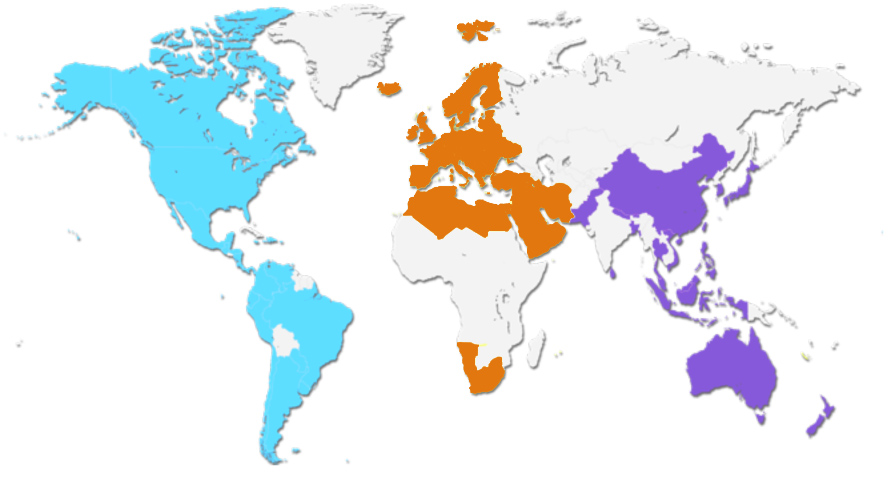 79.3%
12.7%
8.0%
of 2013 net sales*
of 2013 net sales
of 2013 net  sales
7
*Net sales are on a GAAP basis. Please refer to Hospira’s fourth-quarter 2013 press release on Hospira.com for detailed financial information.
Global overview as of March 2014
Closer look: Pharmaceuticals
Building on our global market leadership to deliver high-qualitygeneric injectable pharmaceuticals at a reduced cost
One of the broadest generic injectable product portfolios in the world 
Proprietary drug-delivery formats, including:
ADD-Vantage™ medication mixing system
iSecure™ and Carpuject™ prefilled syringes
Infusion therapy/I.V. products in innovative, differentiated formats help provide a better and safer environment for patients, healthcare providers and the global community
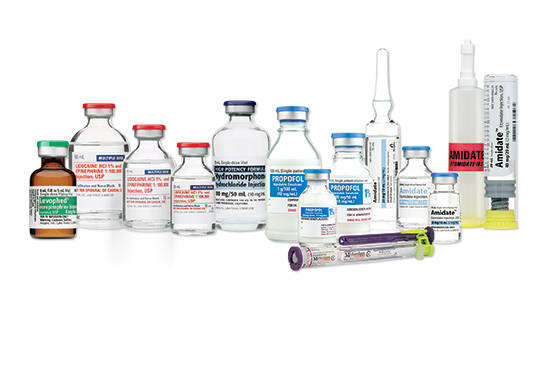 8
Global overview as of March 2014
Closer look: Pharmaceuticals
Expanding our leadership through first-to-market strategy, broad pipeline, global expansion
Being first-to-market with generic injectable pharmaceuticals 
Continuing to build on our robust small-molecule generic pipeline 
Through global expansion plan, successfully filed more than 200 cumulative new-to-country submissions in between 2012 and 2013
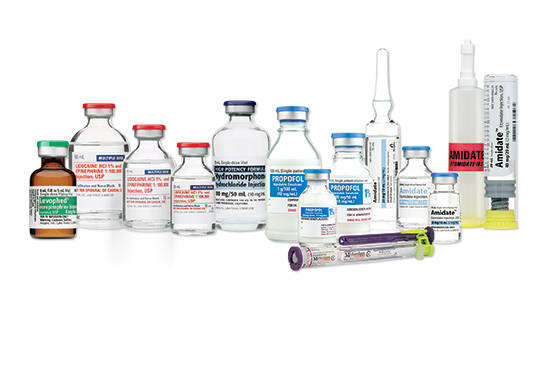 9
Global overview as of March 2014
A top 3 global biosimilars company
Only North American company marketing biosimilars in Europe and Australia 
Retacrit™ (epoetin zeta), launched in Europe in 2008
Nivestim™ (filgrastim), launched in Europe in 2010 2010 and in Australia in 2011
Inflectra™ (infliximab), received European approval in 2013; launch underway in select markets
Initiated Phase III U.S. biosimilar EPO clinical trial in 2011; expect to submit application to FDA in late 2014 or early 2015 
Well positioned in R&D, manufacturing and commercialization capabilities 
One of the industry’s largest biosimilar pipelines
Building our program through strategic alliances
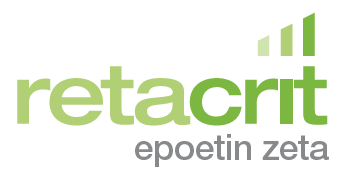 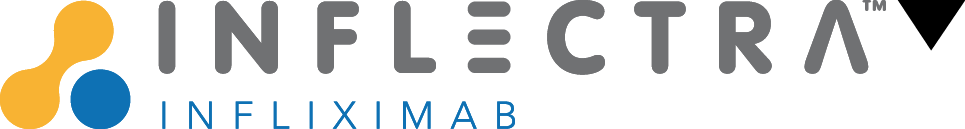 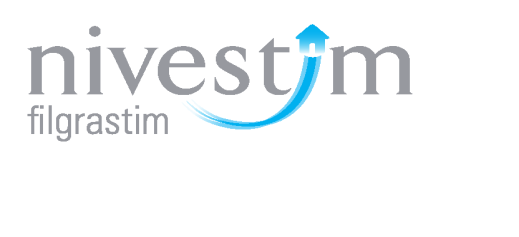 10
Global overview as of March 2014
Closer look: Devices
Providing differentiated, innovative solutions to address safety and productivity 
Proprietary medication management and clinical information technology platforms that enhance patient safety, quality of care and clinician workflow
Plum A+™ general infusion pump 
LifeCare PCA™ pain management system
Sapphire™ infusion system, a compact and lightweight 
     infusion device system frequently used in ambulatory     and hospital settings 
Significant scale and presence in hospital and alternate-site settings 
Streamlining and modernizing our fleet of pumps, as well as better aligning product portfolio with 
     evolving regulatory environment
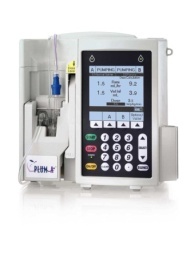 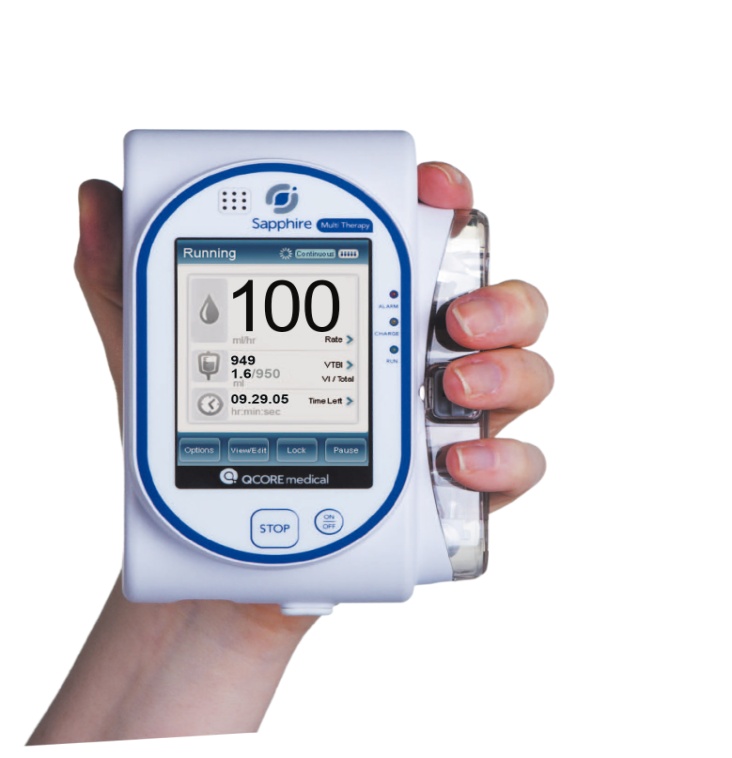 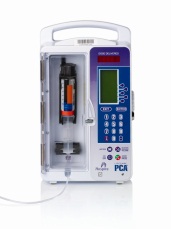 Global overview as of March 2014
11
Closer look: Devices
Providing differentiated, innovative solutions to address productivity and safety
Clinical medical information technology
Interactive, highly sophisticated software systems
Leading the industry’s evolution toward IV Clinical Integration, or IVCI, which integrates medication management devices and technologies with electronic medical records
Supports caregivers in clinical decision process
Hospira MedNet™ safety software
Improves the medication administration process to helpreduce medication errors
Tracks drug delivery data and supports reporting andbest-practice compliance
Offers wireless, networking and cross-platform interfacing capabilities 
Consumables
Dedicated gravity and disposable administration sets 
Ancillary devices to prevent clotting and contamination of catheters
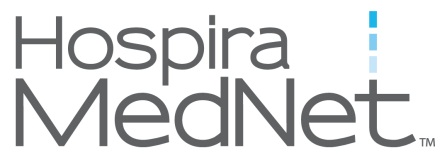 Global overview as of March 2014
12
Investing more than $1 billion across our operations
Modernization
New pharmaceutical facilityin Vizag, India (to begin commercial production in late 2014)
New quality control laboratory at Rocky Mount, N.C.
New automated visual inspection equipment in multiple sites
Equipment, capacity and infrastructure upgrades
Qualifying secondary suppliers for API and manufacturing lines
Streamlining and modernizing our infusion device portfolio
Technology
State-of-the-art quality systems software
New IT systems
Process improvements
People
New operations and quality leaders
Expanded operations and quality organizations
Upgraded manufacturing technical skills and training
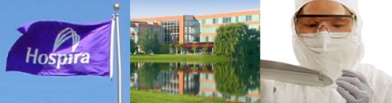 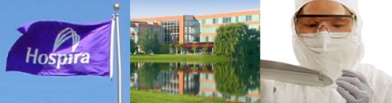 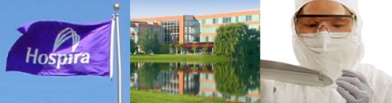 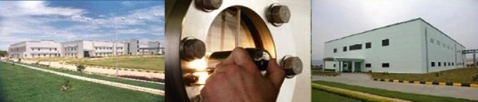 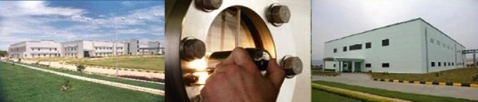 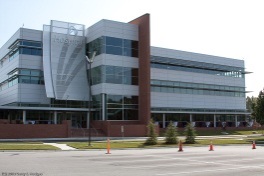 Global overview as of March 2014
13
Significant competitive advantages
Dedicated focus on the generic injectable market
one of industry’s broadest injectable portfolios
largest global market share
differentiated product portfolio with proprietary formats
A global leader in biosimilarswith years of experience
Specialized manufacturing expertiseand facilities 
additional lower-cost capacity comingon line
SIP manufacturing costly to duplicate
Strong and long-lasting relationships with clients and GPOs
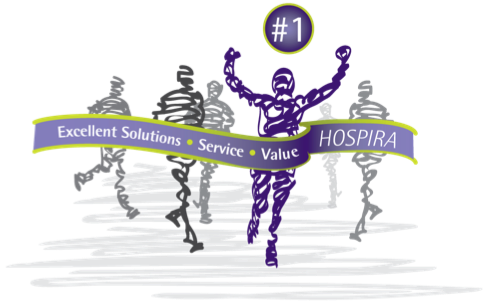 Global overview as of March 2014
14
IT Operation Model and Leadership Structure
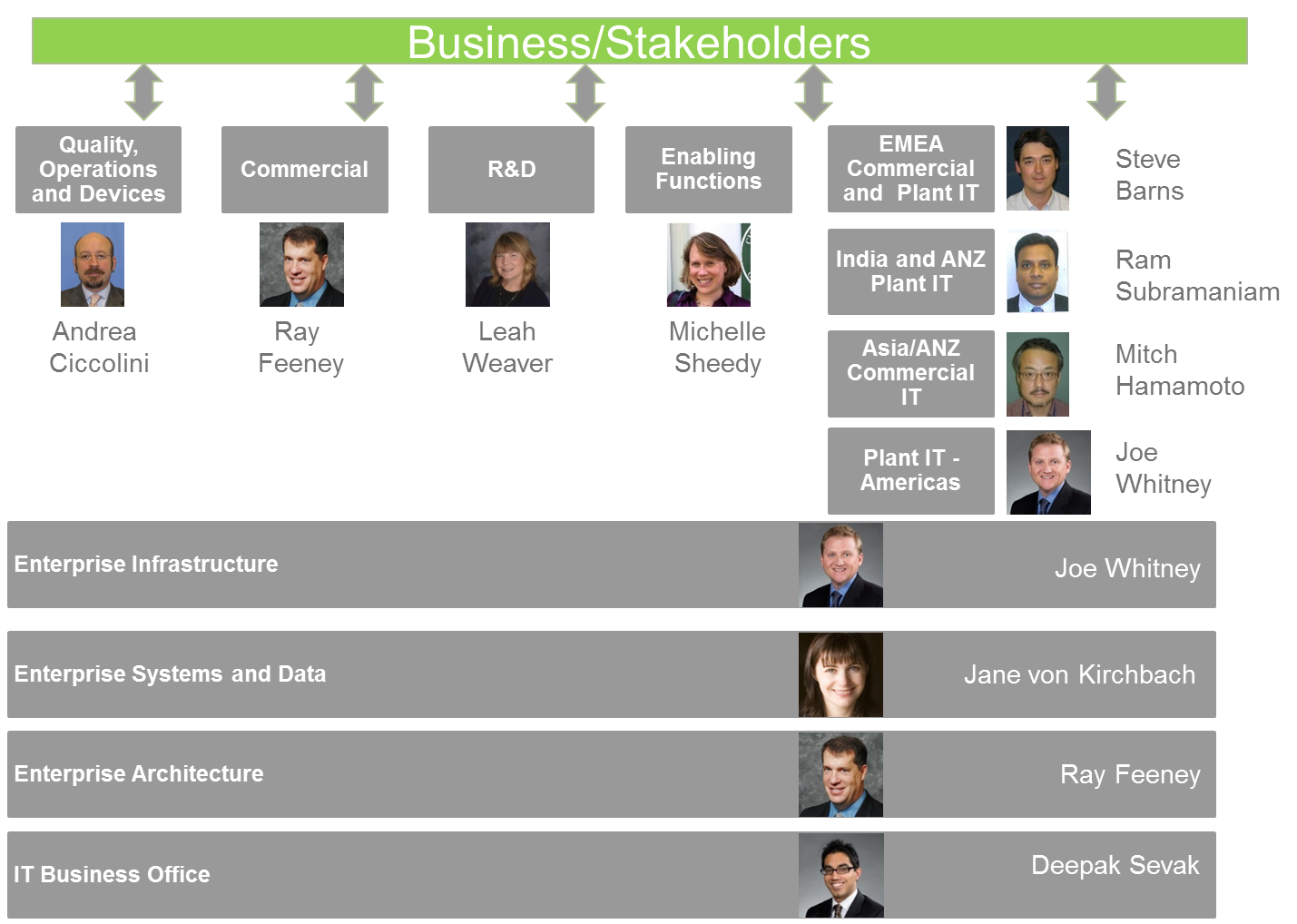 15
Senior Vice President and Chief Information Officer
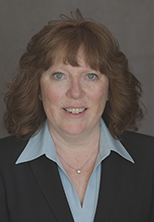 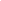 16
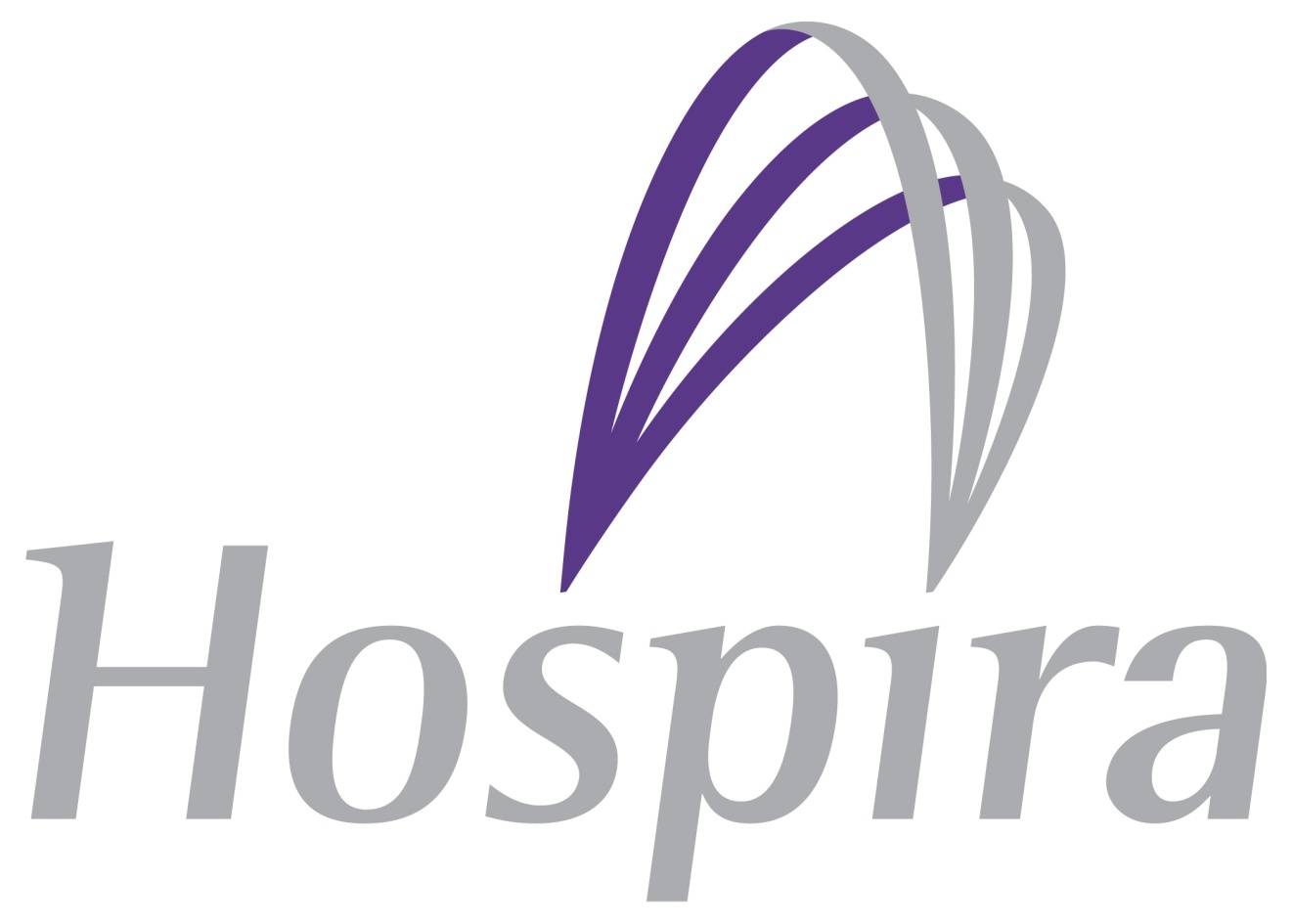 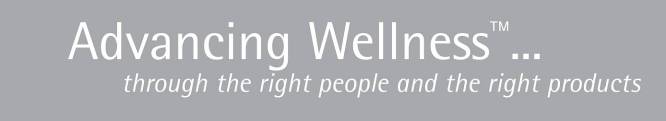 17